Painted Cofre by Filiberto Simon (FR49)
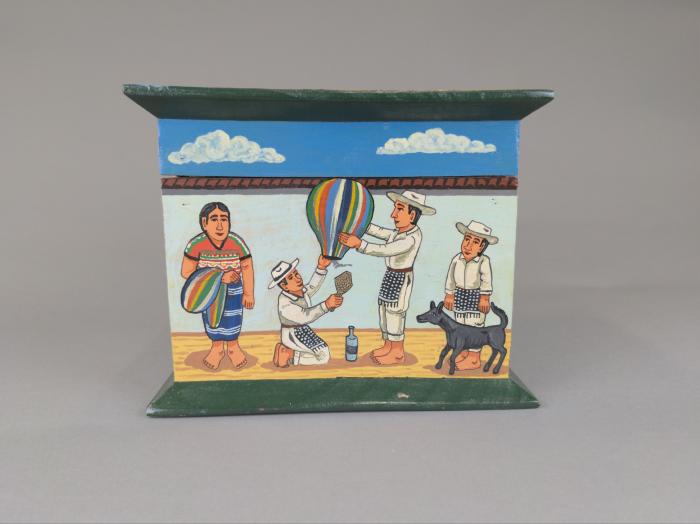